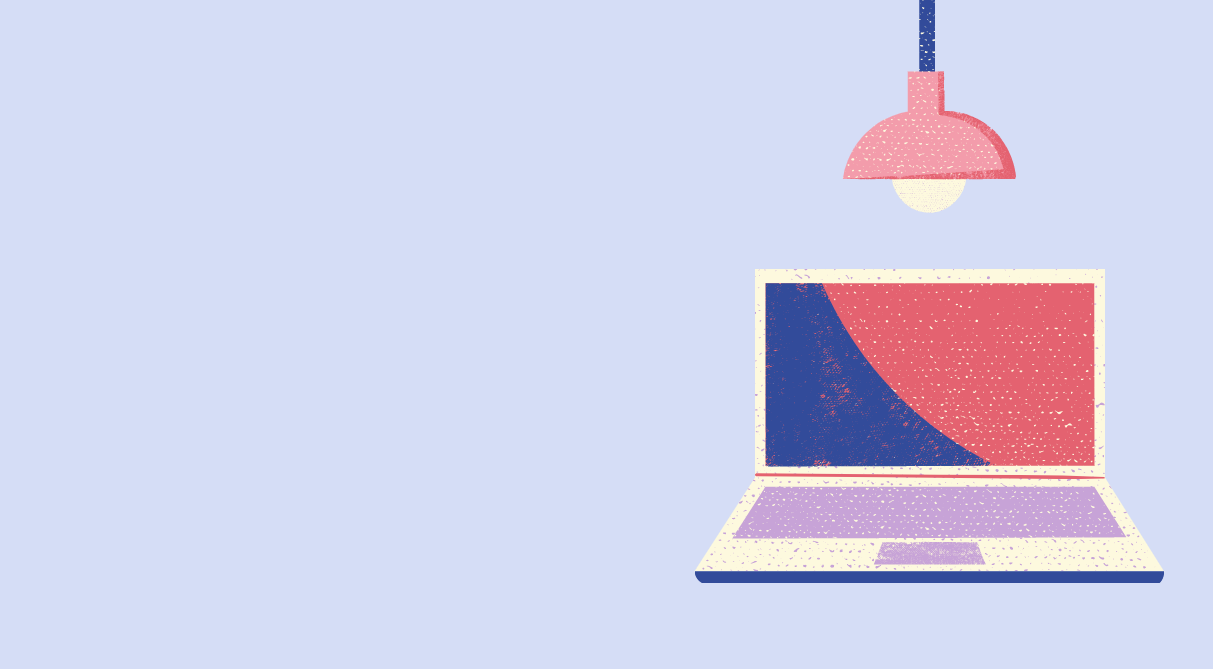 ОФОРМЛЕНИЕ ПРЕЗЕНТАЦИЙ ДЛЯ ДИСТАНЦИОННОГО ОБУЧЕНИЯ УГМУ
Рекомендации по созданию презентаций
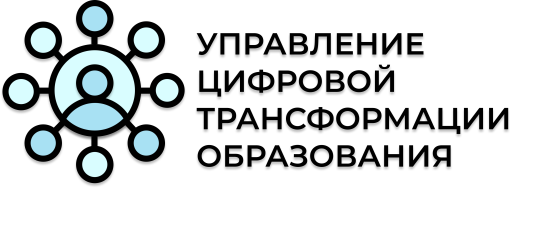 ШРИФТЫ
ЗАГОЛОВОК 1-Й УРОВЕНЬ
OPEN SANS
BOLD, Calibri, Arial
размер – 44 pt
разрядка – 1 pt
регистр – «все прописные»
Для заголовков разделов, названия презентации
размер – 32 pt
разрядка – 1 pt
регистр – «все прописные»
ЗАГОЛОВОК 2-Й УРОВЕНЬ
OPEN SANS
BOLD, Calibri, Arial
Необходим для заголовков внутри разделов
OPEN SANS
BOLD, Calibri, Arial
размер – 28 pt
разрядка – 1 pt
регистр – «как в предложениях»
Подзаголовок
размер – 18 pt
разрядка – 1 pt
регистр – «как в предложениях»
Open sans Regular, OPEN SANS
BOLD, Calibri, Arial
Основной текст
ФОРМАТ
Размер презентации должен быть 16:9. Это стандартный размер для презентаций
Содержание информации:
Недопустимо использование анимационных эффектов, управляющих кнопок и другой динамики, препятствующей восприятию информации (всплывающие заголовки, появление текста по словам и по буквам, с различных сторон слайда, через жалюзи и др.)
Следует использовать короткие слова и предложения, минимизировать количество предлогов, наречий, прилагательных, заголовки должны привлекать внимание аудитории
Использование анимационных эффектов оправдано в тех случаях, когда необходимо показать последовательность каких-то графических построений, пояснить принцип работы устройства и т.п.
Расположение информации на странице: 
наиболее важная информация должна располагаться в центре экрана; предпочтительно ее горизонтальное расположение. Если на слайде располагается картинка, описание должно располагаться под ней
Шрифты: 
для заголовков – не менее 26 пт, для информации – не менее 18 пт, для таблиц – не менее 16 пт. Нельзя смешивать разные типы шрифтов в одной презентации. Для выделения информации следует использовать жирный шрифт или курсив (подчеркивание не приветствуется), нельзя злоупотреблять прописными буквами (они читаются хуже строчных)
Способы выделения информации: 
для иллюстрации наиболее важных моментов допускается использование на слайде рамок, границ, заливки, штриховки, стрелок, рисунков, знаков, диаграмм, схем
Выходить за охранное поле нельзя, потому что пропадает стилистическое единство, которое мешает восприятию информации и создает неаккуратность в презентации.
Если текст не помещается на один слайд, разделите его на несколько
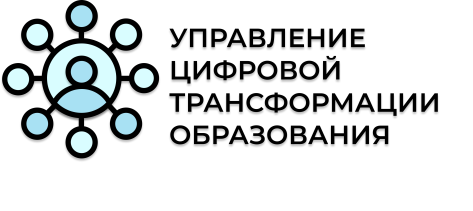 160 pt
МАКЕТЫ И ИХ ПРИМЕНЕНИЕ
160 pt
Этот раздел про правила использования макетов  
для презентаций
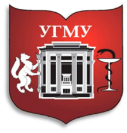 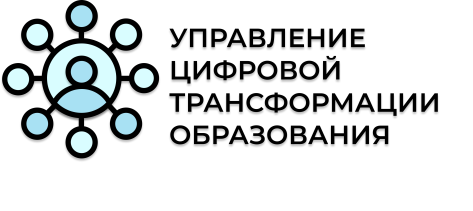 Федеральное государственное бюджетное образовательное учреждение высшего образования 
«УРАЛЬСКИЙ ГОСУДАРСТВЕННЫЙ МЕДИЦИНСКИЙ УНИВЕРСИТЕТ»
Министерства здравоохранения Российской Федерации
ч
Блок с колонтитулом университета располагается в охранном поле на верху.
Колонтитул с названиями разделов располагается в нижнем поле
Название раздела
Выходить за охранное поле нельзя, потому что пропадает стилистическое единство, которое мешает восприятию информации и создает неаккуратность в презентации.
Если текст не помещается на один слайд, разделите его на несколько
160 pt
ЗАГОЛОВОК 2-Й УРОВЕНЬ
160 pt
(3,3 см)
80 pt
(1,5 см)
Здесь располагается блок для основной информации. Размер текста не менее 18 pt, т. к. слушатели курса часто смотрят презентации с мобильных устройств
Здесь располагается блок для фотографий или иллюстраций. Используйте качественные картинки и не меняйте пропорций изображения
Выходить за охранное поле нельзя, потому что пропадает стилистическое единство, которое мешает восприятию информации и создает неаккуратность в презентации.
Если текст не помещается на один слайд, разделите его на несколько
160 pt
ЗАГОЛОВОК 2-Й УРОВЕНЬ
80 pt
160 pt
Здесь располагается блок для основной информации. Размер текста не менее 18 pt, т. к. слушатели курса часто смотрят презентации с мобильных устройств.Если нет изображения, то пишем текст по ширине слайда, не выходя за охранное поле
Выходить за охранное поле нельзя, потому что пропадает стилистическое единство, которое мешает восприятию информации и создает неаккуратность в презентации.
Если текст не помещается на один слайд, разделите его на несколько
160 pt
ЗАГОЛОВОК 2-Й УРОВЕНЬ
80 pt
160 pt
Здесь располагается блок для основной информации. Размер текста не менее 18 pt, т. к. слушатели курса часто смотрят презентации с мобильных устройств.Если нет изображения, то пишем текст по ширине слайда, не выходя за охранное поле
Выходить за охранное поле нельзя, потому что пропадает стилистическое единство, которое мешает восприятию информации и создает неаккуратность в презентации.
Если текст не помещается на один слайд, разделите его на несколько
160 pt
ЗАГОЛОВОК 2-Й УРОВЕНЬ
160 pt
Здесь располагается блок для основной информации. Размер не менее 18 pt, т.к. слушатели курса часто смотрят презентации с мобильных устройств
Блок для 2-х фотографий, горизонтальный.
Выходить за охранное поле нельзя, потому что пропадает стилистическое единство, которое мешает восприятию информации и создает неаккуратность в презентации.
Если текст не помещается на один слайд, разделите его на несколько
160 pt
ЗАГОЛОВОК 2-Й УРОВЕНЬ
160 pt
Блок для 2-х изображений квадрат
Здесь располагается блок для основной информации. Размер не менее 18 pt, т.к. слушатели курса часто смотрят презентации с мобильных устройств
Выходить за охранное поле нельзя, потому что пропадает стилистическое единство, которое мешает восприятию информации и создает неаккуратность в презентации.
Если текст не помещается на один слайд, разделите его на несколько
160 pt
ЗАГОЛОВОК 2-Й УРОВЕНЬ
160 pt
Здесь располагается блок для основной информации. Размер не менее 18 pt, т.к. слушатели курса часто смотрят презентации с мобильных устройств
Блок для 4-х изображений квадрат
Выходить за охранное поле нельзя, потому что пропадает стилистическое единство, которое мешает восприятию информации и создает неаккуратность в презентации.
Если текст не помещается на один слайд, разделите его на несколько
160 pt
Здесь располагается блок для основной информации. Размер не менее 18 pt, т.к. слушатели курса часто смотрят презентации с мобильных устройств
160 pt
Блок для 4-х изображений квадрат
Выходить за охранное поле нельзя, потому что пропадает стилистическое единство, которое мешает восприятию информации и создает неаккуратность в презентации.
Если текст не помещается на один слайд, разделите его на несколько
160 pt
160 pt
Размер изображения на полный экран
ЦВЕТА
Раздел про правила использования цветовых схем в презентации
ЦВЕТОВАЯ СХЕМА № 1
RGB
130 0 0
#820000

бордовый
RGB
232 214 189
#E8D6BD

бежевый
RGB
255 255 255
#FFFFFF

белый
Цветовая схема № 1 — это стандартные цвета, которые подходят для официальных мероприятий.

Сферы применения:
публичные выступления, 
доклады, 
конференции
RGB
0 0 0
#000000

черный
RGB
36 60 95
#243C5F

тёмно-синий
ЦВЕТОВАЯ СХЕМА № 2
RGB
205 53 41 #CD3529

красный
белый
чёрный
Цветовая схема № 2 — это неофициальные цвета, которые подходят для создания обучающих материалов.

Сферы применения:
обучающие материалы,
лекции,
интерактивы
RGB
1 141 210 
#018DD2

голубой
RGB
249 182 62
#F9B63E

жёлтый
ЦВЕТ ФОНА
Кроме белого фона, возможно использование данных цветов. Фоном можно сделать главную страницу раздела
RGB
222 235 247
#DEEBF7

светло-голубой
RGB
242 242 242 
#243C5F

светло-серый
RGB
238 229 210
#EEE5D2

светло-бежевый
RGB
226 240 217
#E2F0D9

светло-зеленый
ЦВЕТ ФОНА НЕЛЬЗЯ
Нельзя использовать различные текстуры, рисунки и т. п. на заднем фоне, потому что они мешают восприятию текста, усложняют чтение и стилистически не подходят
ЦВЕТ В ШРИФТАХ
чёрный шрифт
В тексте следует использовать только черный цвет, т. к. именно черный  цвет не мешает восприятию текста. 

На темных иллюстрациях или фоне используем белый цвет шрифта
белый шрифт
ОШИБКИ
Данный раздел посвящен распространенным ошибкам при оформлении презентации
ИСПОЛЬЗОВАТЬ НЕЧИТАЕМЫЙ ЦВЕТ В ТЕКСТЕ
ТЕКСТ
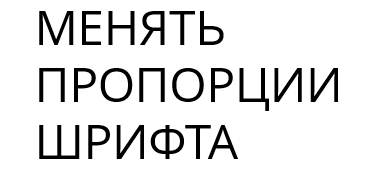 Использовать другие шрифты
Нельзя менять пропорции шрифта, использовать яркие и плохо читаемые цвета и т. п., потому что это мешает слушателю курса прочитать информацию.
использовать маленький размер шрифта, т. к. это затрудняет чтение
Поворачивать текст
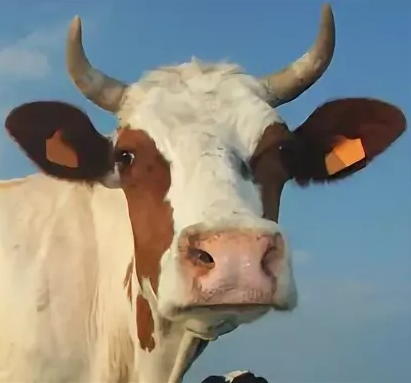 ИЗОБРАЖЕНИЯ
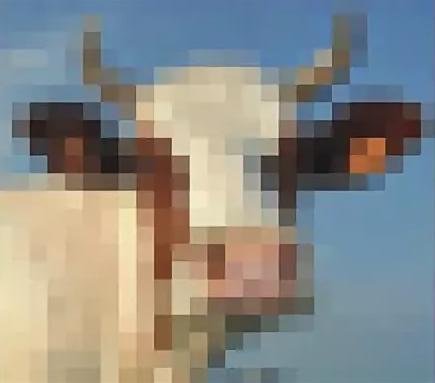 Нельзя использовать изображения низкого качества, а также менять пропорции изображения
использовать изображения низкого качества
менять пропорции
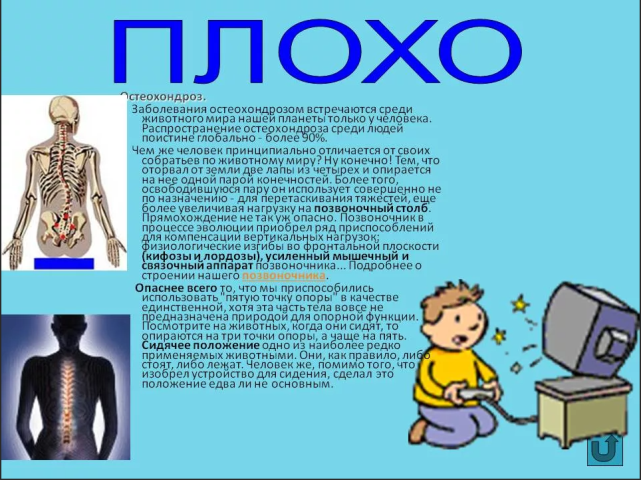 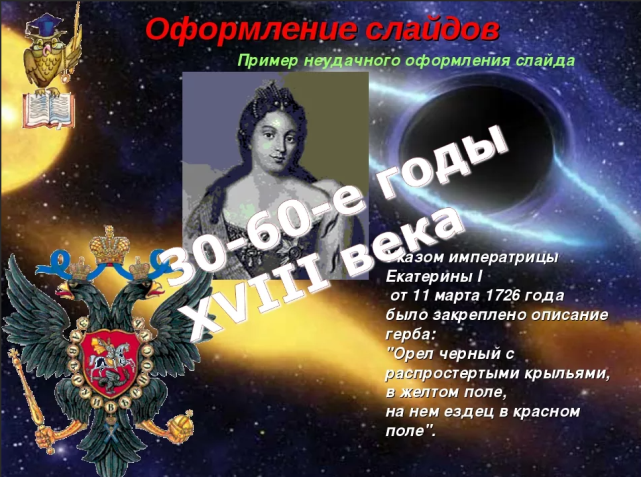 ВЁРСТКА
Сохраняйте вёрстку слайдов, как указано в инструкции. Это упростит вашу работу и улучшит восприятие обучающимися материалов
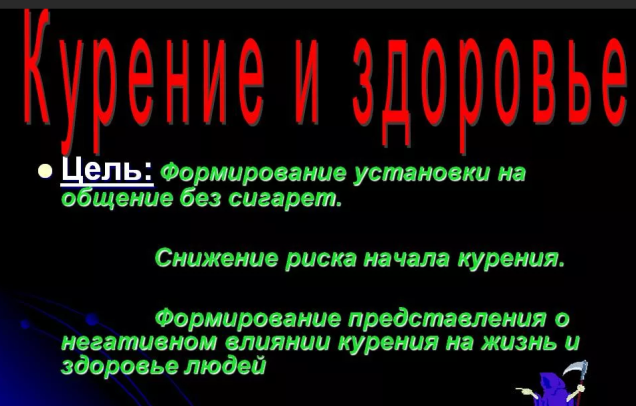 ДО И ПОСЛЕ
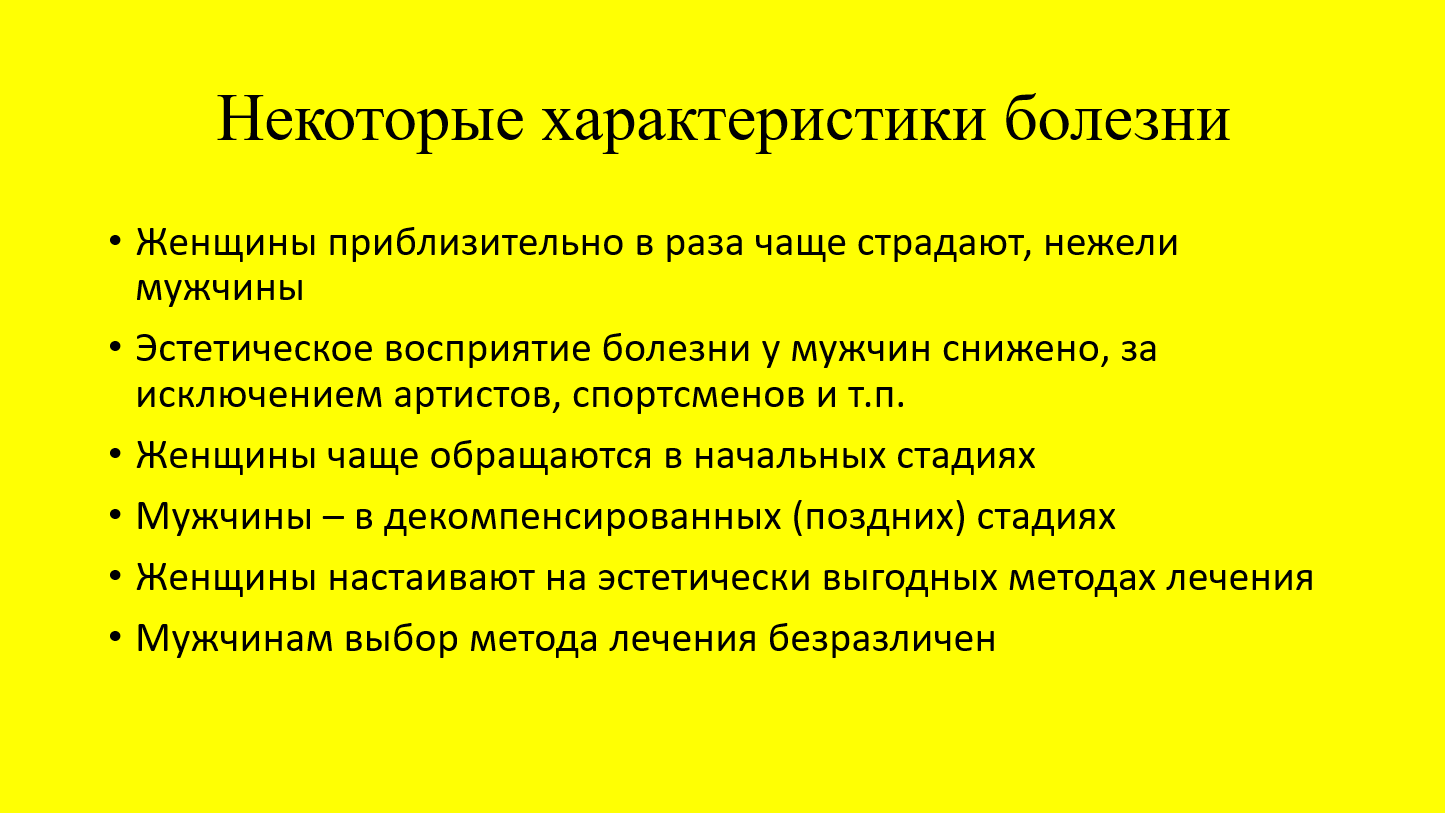 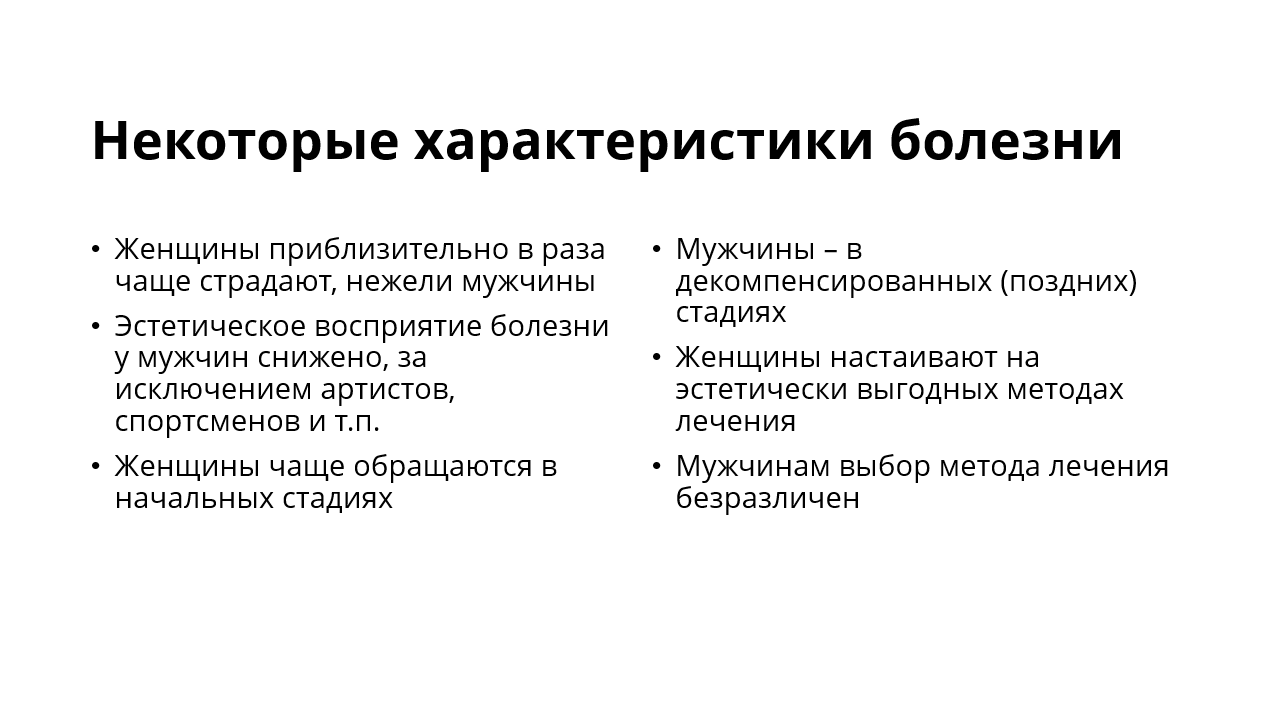 ДО
ПОСЛЕ
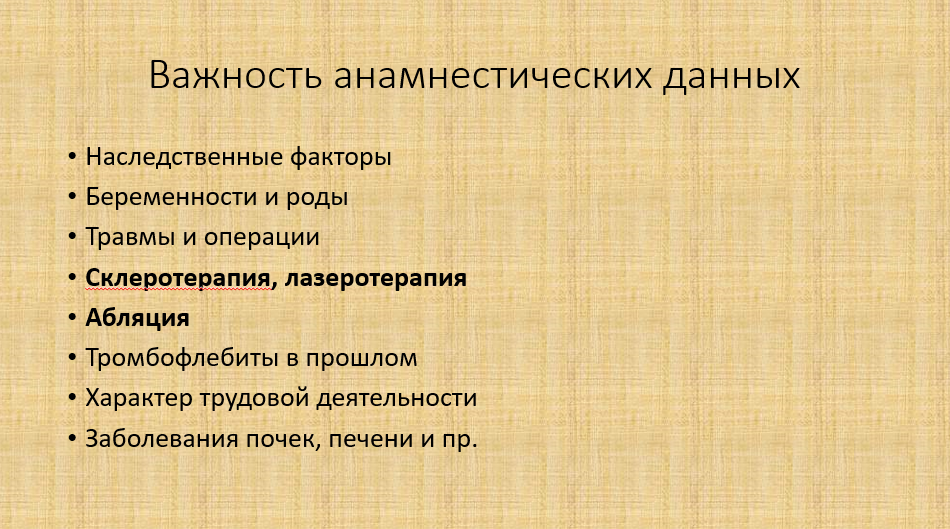 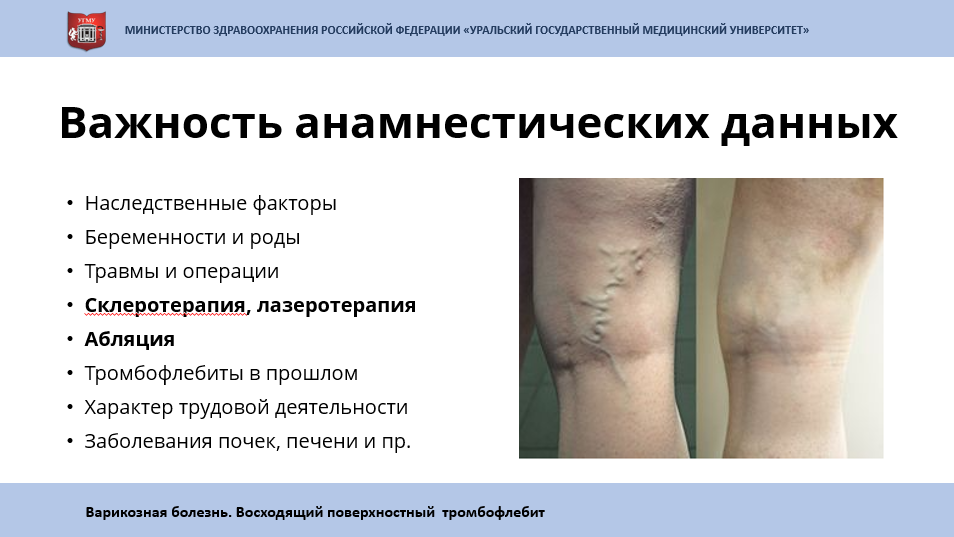 ДО
ПОСЛЕ
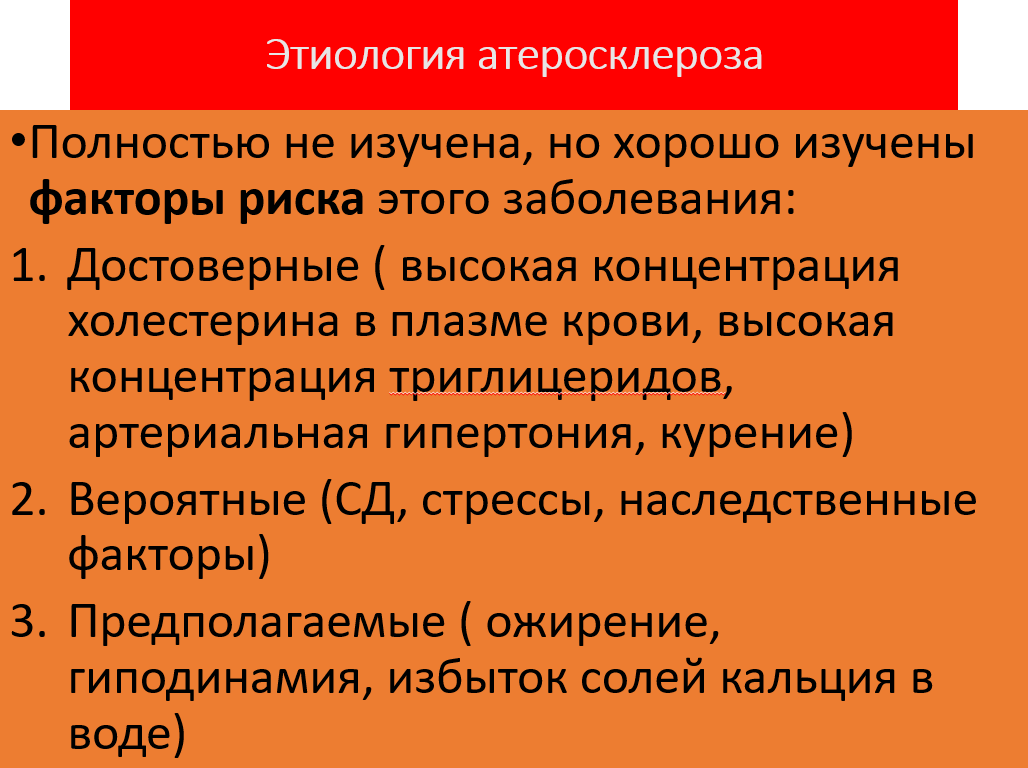 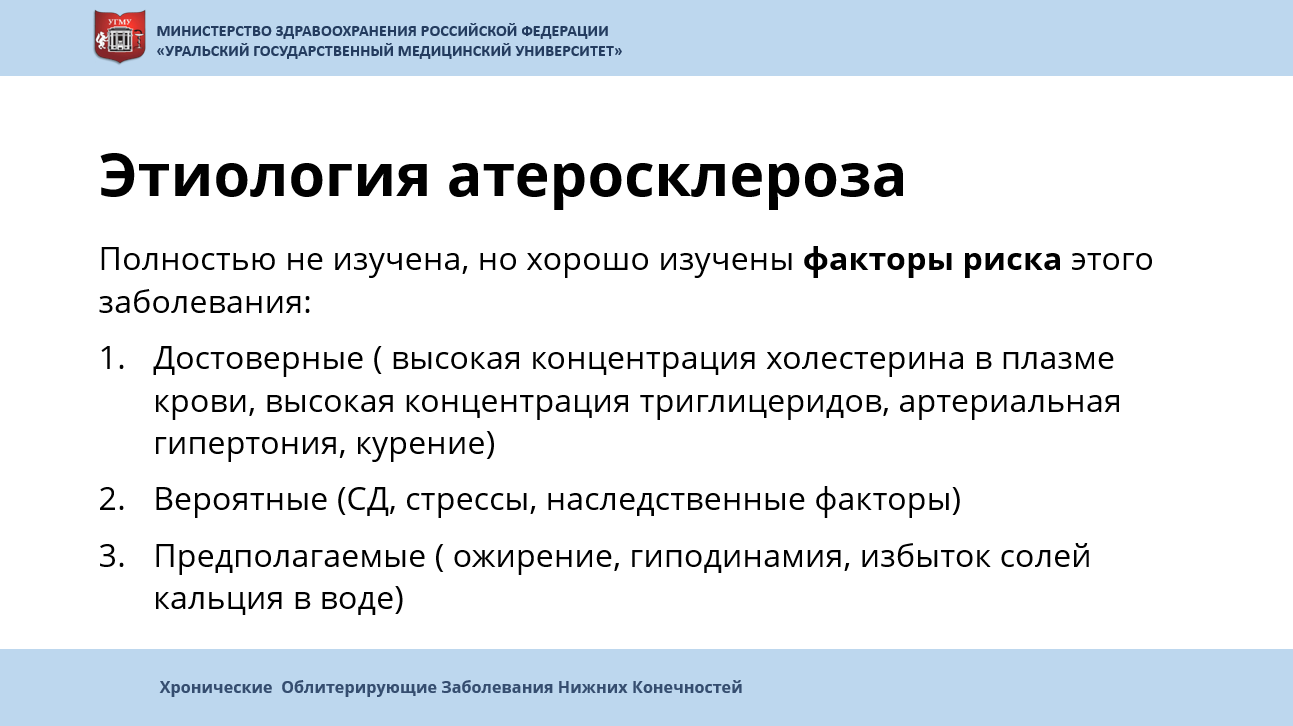 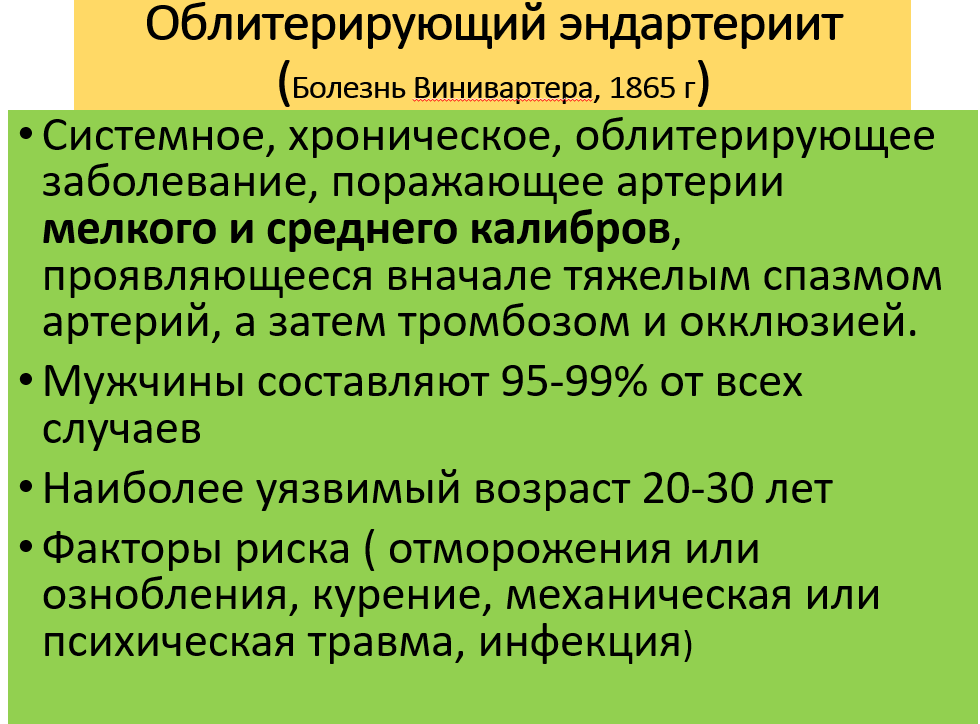 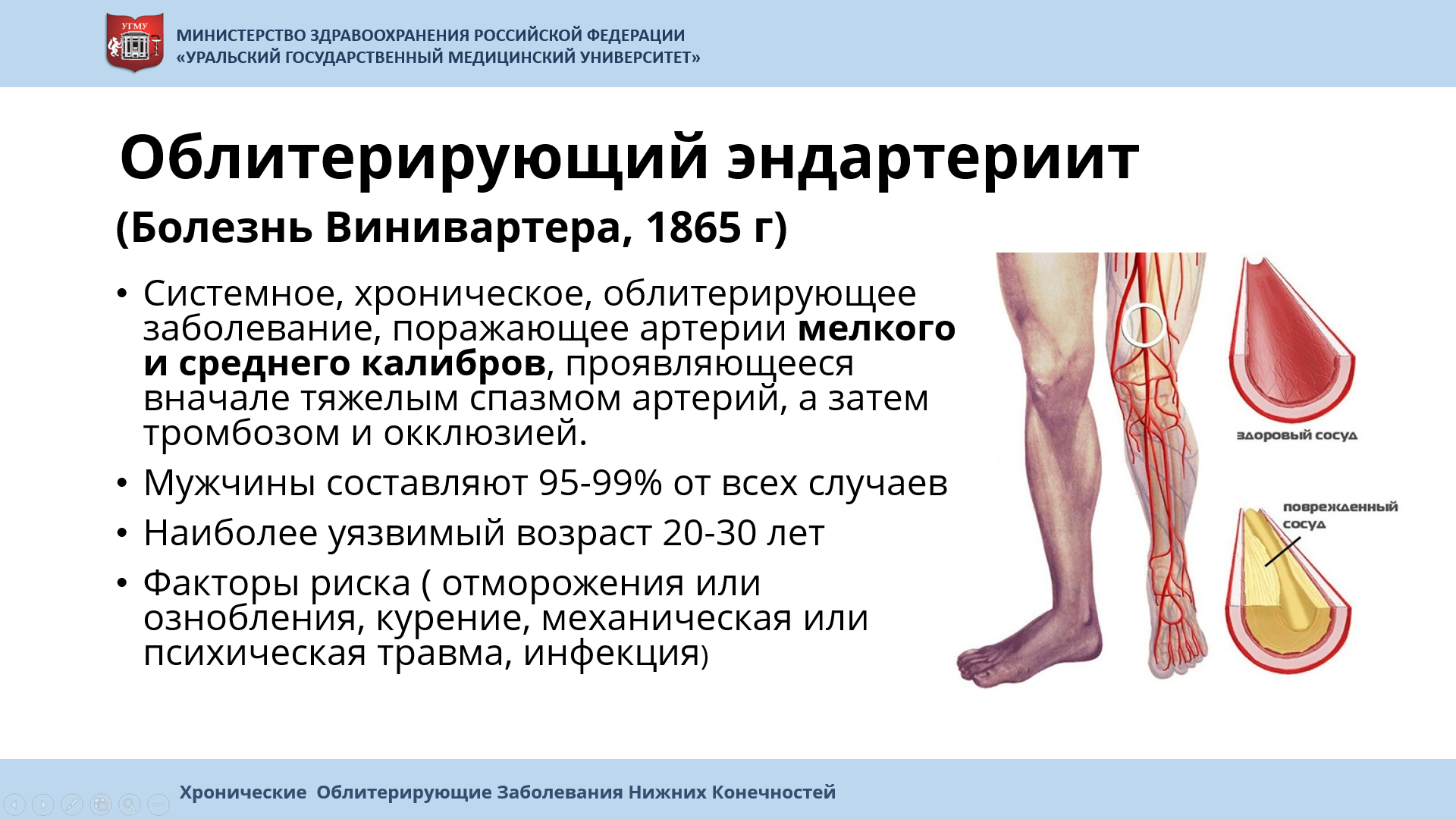